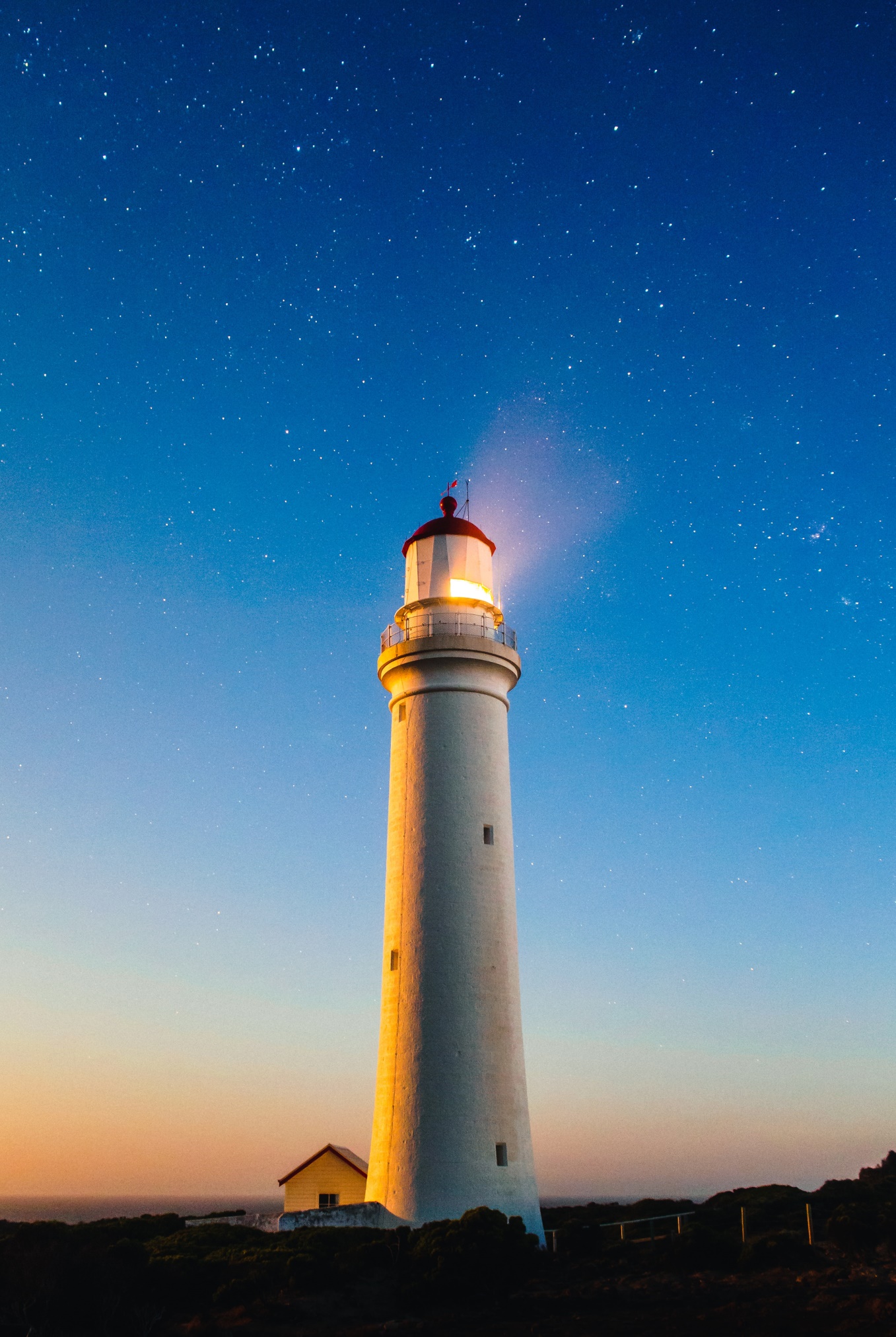 אַיֶּכָּה-הקשר המגדל

קורס מבוא במכון מפרשים

מפגש רביעי
ג'סיקה בנג'מין והגישה האינטר-סובייקטיבית 

ריה פרוסט
פסיכולוגית קלינית, פסיכואנליטיקאית
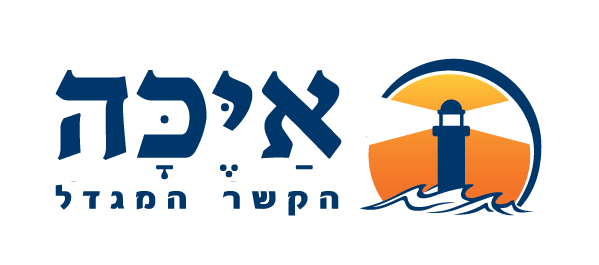 [Speaker Notes: הצגה עצמית. 
התקווה למפגש פנים אל פנים .. כמורה, יש רצון לקשר אישי במהלך הלימוד, מתארת לעצמי שללמוד מול מסך במיוחד כשלא מעט ממפגשי העבודה נעשים דרכו.. יוצר אתגר לריכוז, לחיבור הרגשי, לתחושה של הדבר מקרוב..  
חשיבות להתבוננות העצמית, בקורסי ההכשרה של איכה, בדרך כלל חלק מהלימוד הוא קבוצת הורים- עבודה על עצמנו כהורים. פה ננסה לשלב הזמנות אליכם להתבונן פנימה 
זו גם דרך לומר שמדובר בקורס מבוא, לא בהכשרה להיות מטפל איכה. לכך נדרש לימוד נוסף. 
מבנה הקורס- 
כמה מורים- קלאודיה, לילך, ריה, איתן ורונית. רונית תהיה המורה שתלווה אתכם לאורך כל המפגשים, תעביר את ההרצאה השלישית בכל יום לימוד. מזכירה את אמנת מפרשים- חיבור עם מצלמה, פרטיות המידע,  נוכחות]
"הפסיכואנליזה עוסקת גם בכבלים שהם פנימיים ובין אישיים. היא תהליך שמטפח לכידות העצמי וקשרים עם החוץ.

אדם הוא חופשי אם החלקים הפנימיים שלו נמצאים ביחס זה לזה, ובאותה עת, האדם כולו נמצא ביחס עם אנשים אחרים, עם העולם. הכבלים הכובלים הם ההתקשרות והגורם המשחרר
 הוא הקיום בקשר"

"The chain that imprisons is attachment,
the agent that frees is relating”.

מאת נוויל סימנגטון
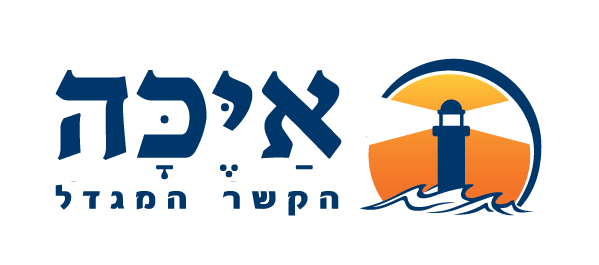 [Speaker Notes: לידתה של השיטה 
תמורות בהורות והסתבכות הקשר הורה-ילד כנקודת מוצא להבנת הגישה 
מבט אקולוגי-אינטרסובייקטיבי על קשיים של ילדים ועל קשיים ביחסי הורים-ילדים
הכרה הדדית, מתן כיוון, חירות, אחריות ויחס מכבד כעקרונות מנחים של קשר מגדל. 



להתייחס לכך שהבנת הסיבוך משמעותית כיוון שהיא משרטטת את הדרך להחלץ מסיבוך, לתת לו מענה, שזה מה שטיפול איכה למעשה עושה/מציע.]
ג'סיקה בנג'מין - התפתחות הילד ממבט אינטרסוביקטיבי
במוקד ההרצאה - התפיסה האינטר-סובייקטיבית של ג'סיקה בנג'מין מתמקדת בהתפתחות המוקדמת של העצמי ביחס לאחר.

מושגים – הכרה, הדדיות, פרדוקס ההכרה, דפוסים של חוסר איזון בין הילד להורה.

בראייתה – התיאוריות הפסיכואנליטית העוסקות בדינמיקה תוך נפשית של האדם ואלה העוסקות ביחסים האינטר-סובייקטיביים אינם מנוגדות אלה משלימות זו את זו.
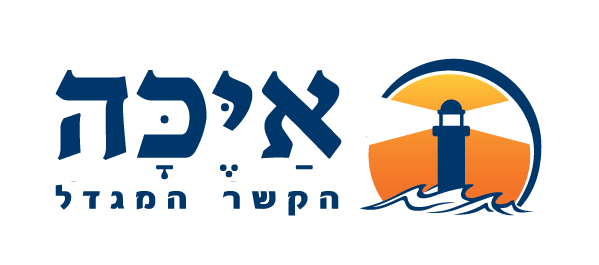 [Speaker Notes: לידתה של השיטה 
תמורות בהורות והסתבכות הקשר הורה-ילד כנקודת מוצא להבנת הגישה 
מבט אקולוגי-אינטרסובייקטיבי על קשיים של ילדים ועל קשיים ביחסי הורים-ילדים
הכרה הדדית, מתן כיוון, חירות, אחריות ויחס מכבד כעקרונות מנחים של קשר מגדל. 



להתייחס לכך שהבנת הסיבוך משמעותית כיוון שהיא משרטטת את הדרך להחלץ מסיבוך, לתת לו מענה, שזה מה שטיפול איכה למעשה עושה/מציע.]
תיאור ראשית הקשר ממבט של האם וממבט של הילד
האם כסובייקט – תהליך ההכרות עם התינוק:

האם מגלה סקרנות ומחפשת סימני הכרות ושייכות
צרכי האם להכרה בהיותה אמא מיטיבה
ה"תלות" של האם בתינוק מעבר לתלות הברור של התינוק באם, מהווים את היסודות לחשיבה האינטר-סובייקטיבית.
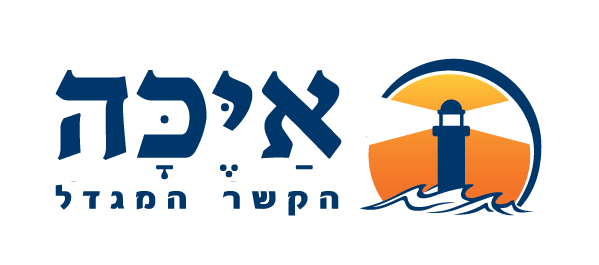 [Speaker Notes: לידתה של השיטה 
תמורות בהורות והסתבכות הקשר הורה-ילד כנקודת מוצא להבנת הגישה 
מבט אקולוגי-אינטרסובייקטיבי על קשיים של ילדים ועל קשיים ביחסי הורים-ילדים
הכרה הדדית, מתן כיוון, חירות, אחריות ויחס מכבד כעקרונות מנחים של קשר מגדל. 



להתייחס לכך שהבנת הסיבוך משמעותית כיוון שהיא משרטטת את הדרך להחלץ מסיבוך, לתת לו מענה, שזה מה שטיפול איכה למעשה עושה/מציע.]
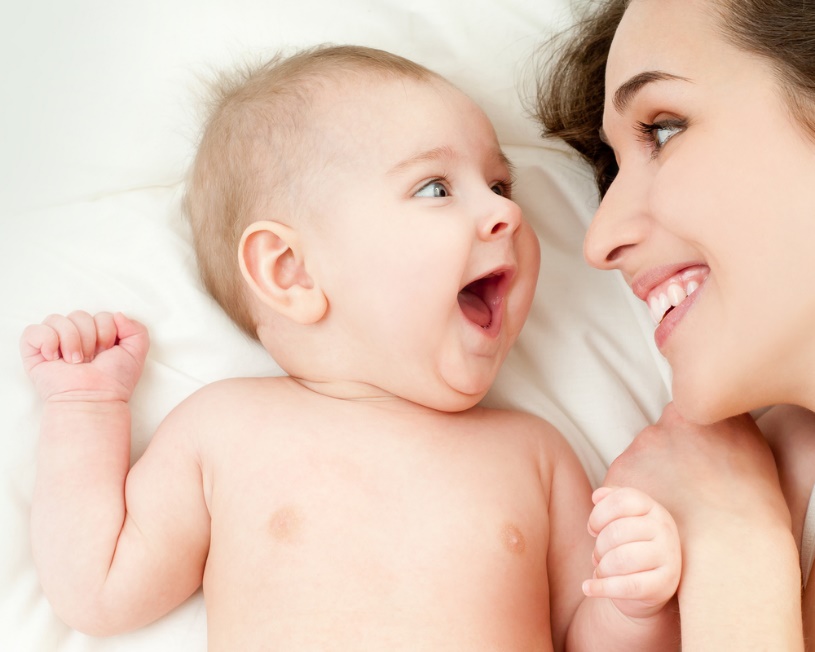 חווית התינוק – תהליכים המשפיעים על התפתחותו:

האם חווה את התינוק הן כשלה והן כישות עצמאית.

חווית התינוק את סביבתו ובהמשך את חווית העצמי שלו מתפתחת בתוך סביבה שכוללת את החוויה הסובייקטיבית של אמו ביחס אליו.

תהליך ההתקשרות כולל יחסי גומלין המתפתחים בין שני סובייקטים.
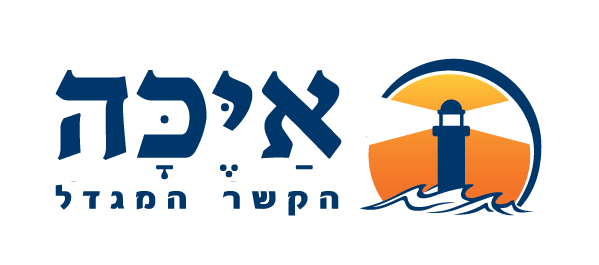 [Speaker Notes: לידתה של השיטה 
תמורות בהורות והסתבכות הקשר הורה-ילד כנקודת מוצא להבנת הגישה 
מבט אקולוגי-אינטרסובייקטיבי על קשיים של ילדים ועל קשיים ביחסי הורים-ילדים
הכרה הדדית, מתן כיוון, חירות, אחריות ויחס מכבד כעקרונות מנחים של קשר מגדל. 



להתייחס לכך שהבנת הסיבוך משמעותית כיוון שהיא משרטטת את הדרך להחלץ מסיבוך, לתת לו מענה, שזה מה שטיפול איכה למעשה עושה/מציע.]
התפתחות העצמי של התינוק
בתיאוריות יחסי אובייקט הגישה הרווחת מתמקדת בהפנמה של חוויה מיטיבה מסביבתו.

בגישה האינטר-סובייקטיבית העצמי מתפתח דרך הצורך של התינוק בהכרה בהקשר של יחסים עם סובייקט אחר.

ההתפתחות כוללת מרכיבים של הכרזה (assertion) והכרה (recognition). 
הכרזה: כולל יכולתו לפעול על העולם הפיסי או על אחרים. הכרה: תגובת האחר הנותנת הד ואישור.
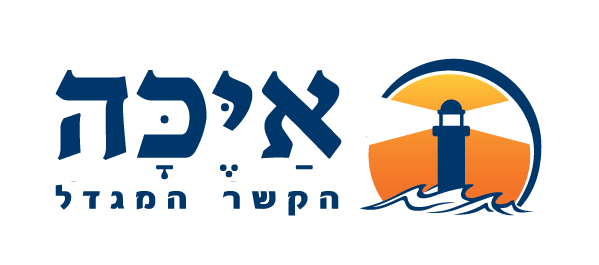 [Speaker Notes: לידתה של השיטה 
תמורות בהורות והסתבכות הקשר הורה-ילד כנקודת מוצא להבנת הגישה 
מבט אקולוגי-אינטרסובייקטיבי על קשיים של ילדים ועל קשיים ביחסי הורים-ילדים
הכרה הדדית, מתן כיוון, חירות, אחריות ויחס מכבד כעקרונות מנחים של קשר מגדל. 



להתייחס לכך שהבנת הסיבוך משמעותית כיוון שהיא משרטטת את הדרך להחלץ מסיבוך, לתת לו מענה, שזה מה שטיפול איכה למעשה עושה/מציע.]
הכרה והכרה הדדית
התינוק יחווה הכרה כאשר המקור נחווה כאוטנטי

אוטנטיות נחווית כאשר המקור אינו רק נספח של האגו של הילד, כלומר המקור נפרד ממנו, סוכן עצמאי. דוגמא: אמא שמחייכת בלי אבחנה – ללא מנעד ומגוון. 

הכרה הדדית: הצורך להכיר באחר וגם לזכות בהכרתו.

 התינוק עושה משהו

האם נותנת לזה הד מותאם

התינוק מקבל הכרה

התינוק מגיב

תגובתו נותנת אישור והכרה לאם

כך מתאפשר המשך הרצף של האינטראקציה תוך הכרה הדדית
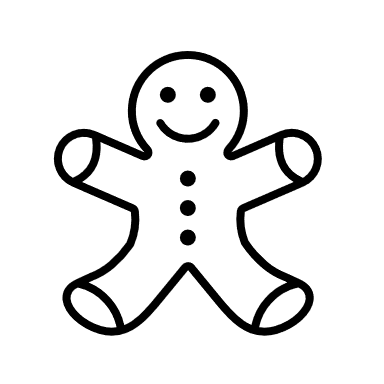 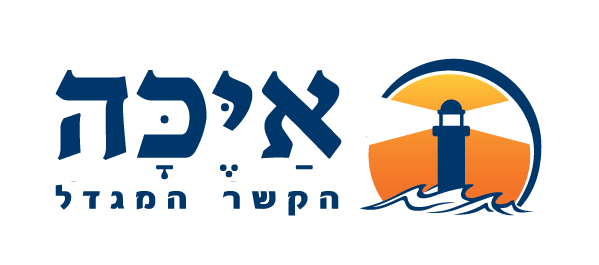 [Speaker Notes: לידתה של השיטה 
תמורות בהורות והסתבכות הקשר הורה-ילד כנקודת מוצא להבנת הגישה 
מבט אקולוגי-אינטרסובייקטיבי על קשיים של ילדים ועל קשיים ביחסי הורים-ילדים
הכרה הדדית, מתן כיוון, חירות, אחריות ויחס מכבד כעקרונות מנחים של קשר מגדל. 



להתייחס לכך שהבנת הסיבוך משמעותית כיוון שהיא משרטטת את הדרך להחלץ מסיבוך, לתת לו מענה, שזה מה שטיפול איכה למעשה עושה/מציע.]
פרדוקס ההכרה
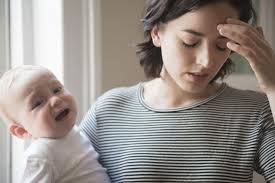 הדינמיקה בין האם לתינוק (ובהמשך הילד) מלווה במתח מהותי (essential tension), הצורך והניסיון לשמור על איזון ותיאום בין הסובייקטים.

פרדוקס ההכרה הוא תהליך שמירת איזון מתמשך בין הכרה באחר להכרזה של העצמי. בין חיבור לעצמאות.

הוויסות ההדדי, התיאום בין השניים, יכול להשתבש בצורות שונות, מה שעלול להשפיע על ההתפתחות העצמי של התינוק ועל הקשר בין ההורה לילד.
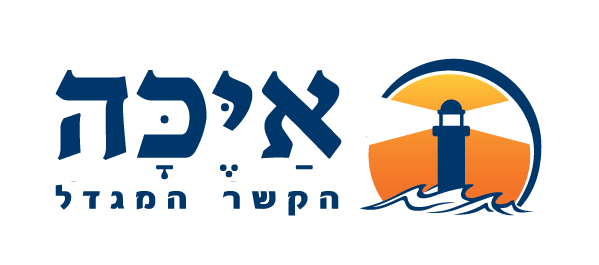 [Speaker Notes: לידתה של השיטה 
תמורות בהורות והסתבכות הקשר הורה-ילד כנקודת מוצא להבנת הגישה 
מבט אקולוגי-אינטרסובייקטיבי על קשיים של ילדים ועל קשיים ביחסי הורים-ילדים
הכרה הדדית, מתן כיוון, חירות, אחריות ויחס מכבד כעקרונות מנחים של קשר מגדל. 



להתייחס לכך שהבנת הסיבוך משמעותית כיוון שהיא משרטטת את הדרך להחלץ מסיבוך, לתת לו מענה, שזה מה שטיפול איכה למעשה עושה/מציע.]
שיבושים באיזון בהכרה ההדדית והשלכותיהם
ביטול עצמי של ההורה דרך גוננות יתר או הימנעות

דוחף את הילד לתחושת גרנדיוזיות או ריקנות, בדידות ופחד מאובדן הסובייקט


הורה שלא נותן הכרה בעצמיות של הילד

יכול לגרום לחוויה של כניעה, צייתנות, ערך עצמי נמוך ואני כוזב


ילד שמבטל את ההורה

גורם לתחושה של אומניפוטנטיות, קושי לקבל את האחר, מרות וסמכות, קשיי הסתגלות לסביבה והכחשה לצורכי תלות
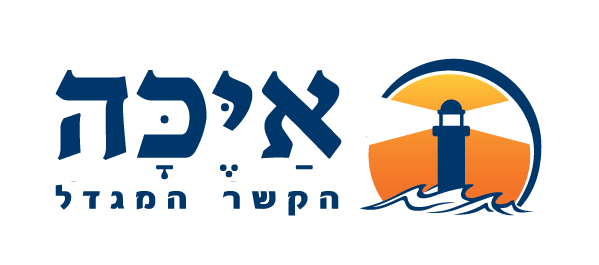 [Speaker Notes: לידתה של השיטה 
תמורות בהורות והסתבכות הקשר הורה-ילד כנקודת מוצא להבנת הגישה 
מבט אקולוגי-אינטרסובייקטיבי על קשיים של ילדים ועל קשיים ביחסי הורים-ילדים
הכרה הדדית, מתן כיוון, חירות, אחריות ויחס מכבד כעקרונות מנחים של קשר מגדל. 



להתייחס לכך שהבנת הסיבוך משמעותית כיוון שהיא משרטטת את הדרך להחלץ מסיבוך, לתת לו מענה, שזה מה שטיפול איכה למעשה עושה/מציע.]
השילוב בין אייכה לגישה האינטר-סובייקטיבית
גישת אייכה עוזרת ליישב את השיבושים בדיאדת הורה-ילד על מנת לאפשר קשר מגדל ואיזון בריא בין העצמי והאחר
אייכה עסוקה בלתקשר גם במצבים של פער, כלומר גם במצבים של חוסר איזון בהכרה ההדדית – תוך שמירה על החופש הן של ההורה והן של הילד: בלי לבטל ובלי להתבטל. בלי לתקוף ובלי להימחק.
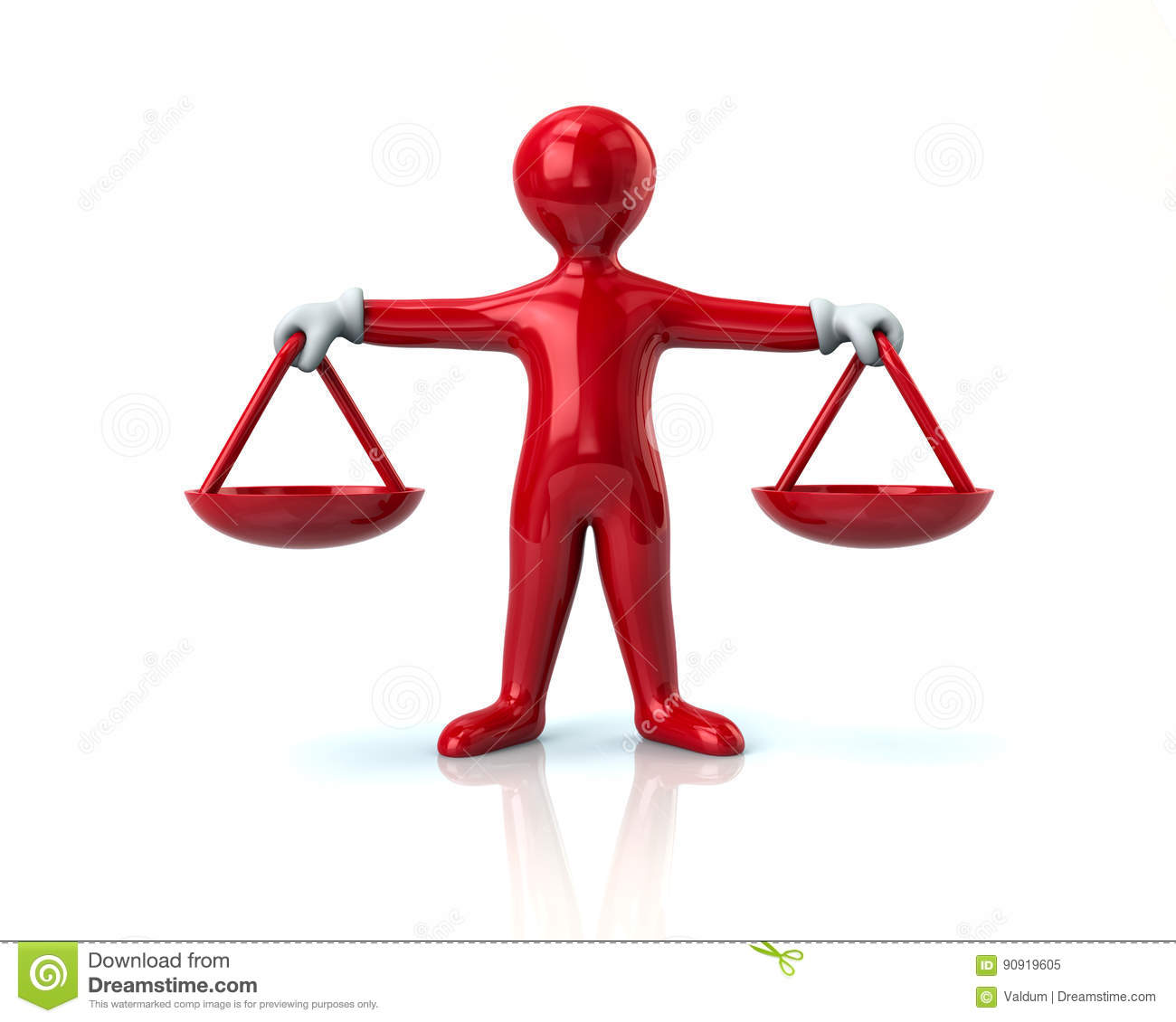 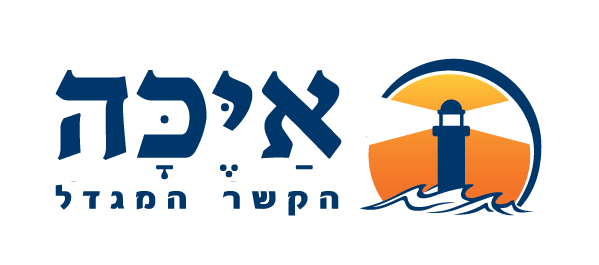 [Speaker Notes: לידתה של השיטה 
תמורות בהורות והסתבכות הקשר הורה-ילד כנקודת מוצא להבנת הגישה 
מבט אקולוגי-אינטרסובייקטיבי על קשיים של ילדים ועל קשיים ביחסי הורים-ילדים
הכרה הדדית, מתן כיוון, חירות, אחריות ויחס מכבד כעקרונות מנחים של קשר מגדל. 



להתייחס לכך שהבנת הסיבוך משמעותית כיוון שהיא משרטטת את הדרך להחלץ מסיבוך, לתת לו מענה, שזה מה שטיפול איכה למעשה עושה/מציע.]
תרגיל קבוצתי
תחשבו על מצב מורכב ולא ברור בקשר עם אחד ההורים או אחד הילדים שלכם, ותנסו לזהות:

מה סוג השיבוש באיזון
מה ההשפעה על ההורה, הילד והקשר
מה היה הקושי של כל אחד ביחסי ההכרה ההדדית
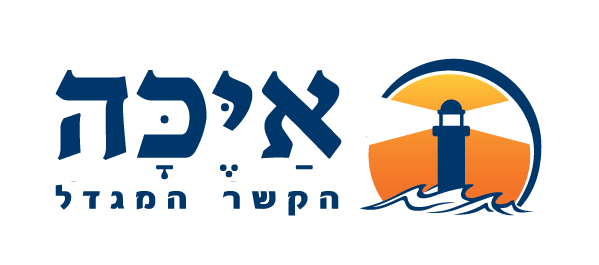 [Speaker Notes: לידתה של השיטה 
תמורות בהורות והסתבכות הקשר הורה-ילד כנקודת מוצא להבנת הגישה 
מבט אקולוגי-אינטרסובייקטיבי על קשיים של ילדים ועל קשיים ביחסי הורים-ילדים
הכרה הדדית, מתן כיוון, חירות, אחריות ויחס מכבד כעקרונות מנחים של קשר מגדל. 



להתייחס לכך שהבנת הסיבוך משמעותית כיוון שהיא משרטטת את הדרך להחלץ מסיבוך, לתת לו מענה, שזה מה שטיפול איכה למעשה עושה/מציע.]